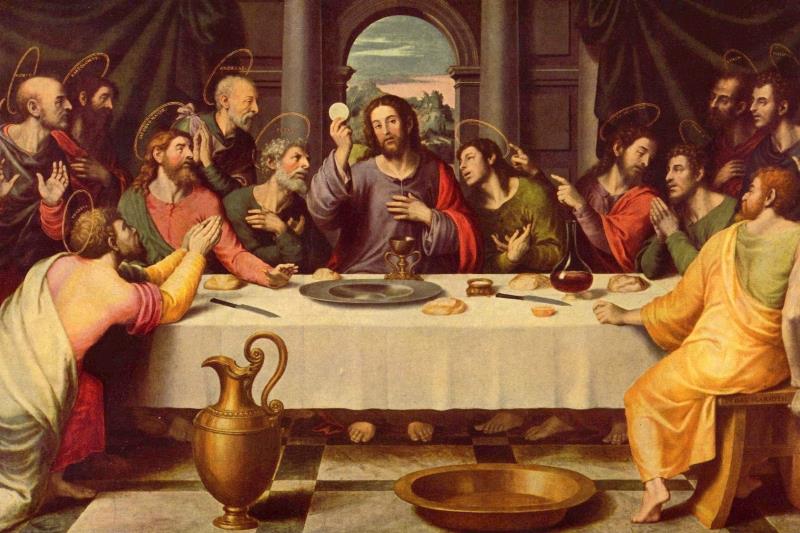 OSTATNIA WIECZERZA
OPOWIADANIE
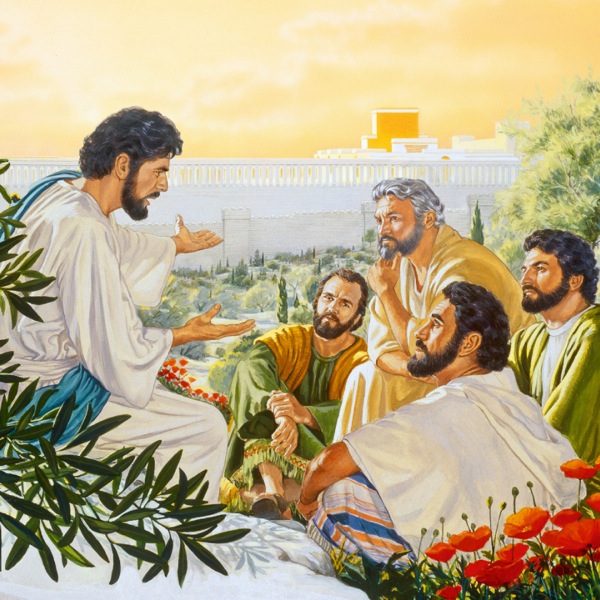 Był czwartek. Jezus zaprosił na ucztę swoich dwunastu przyjaciół.
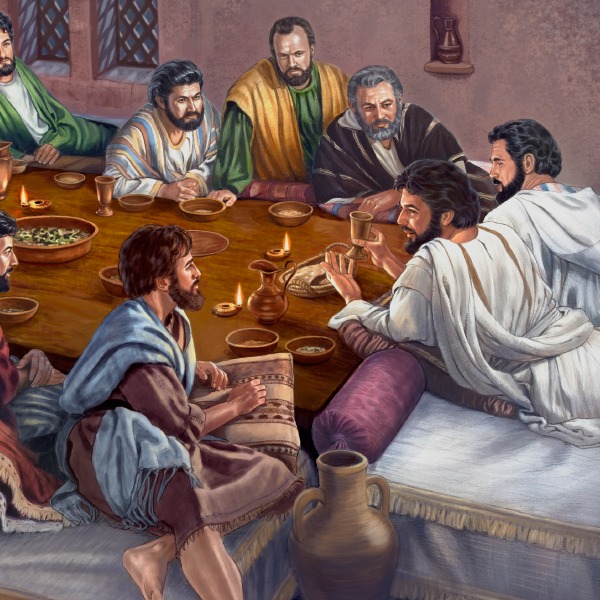 Kiedy już wszyscy zasiedli przy stole, rzekł: 
- Bardzo pragnę spożyć tę ucztę z Wami. Chcę dać Wam  dobrą radę: pamiętajcie, że najważniejszą sprawą w życiu jest kochać Boga i być dobrym dla innych.
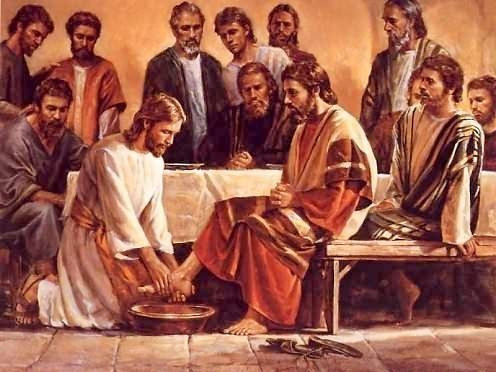 Potem Jezus wziął naczynie z wodą i ręcznik. Uklęknął przed każdym z przyjaciół i umył im nogi.
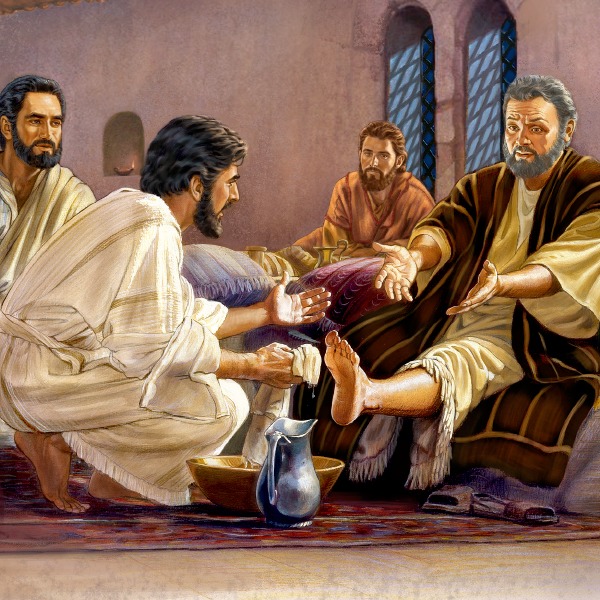 Piotr nie chciał się na to zgodzić.  Lecz Jezus rzekł:  - Jestem waszym przyjacielem i chcę, żebyście byli dla siebie tak dobrzy, jak Ja jestem dobry dla was. Kto chce być moim przyjacielem, ten powinien być dobry dla innych. Służcie sobie nawzajem i troszczcie się o siebie:
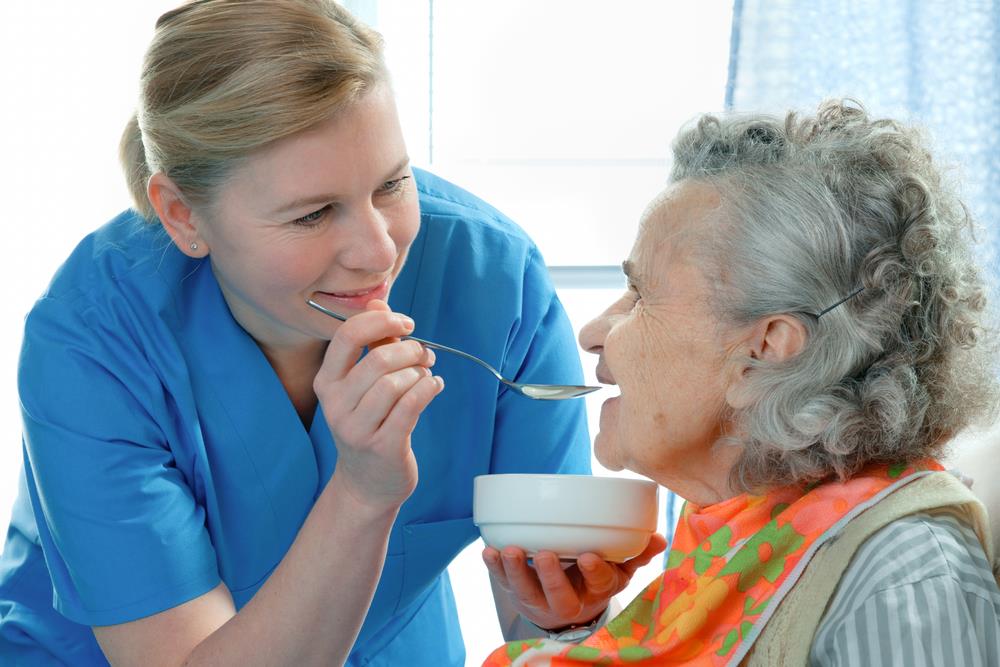 gdy ktoś jest głodny – dajcie mu jeść;
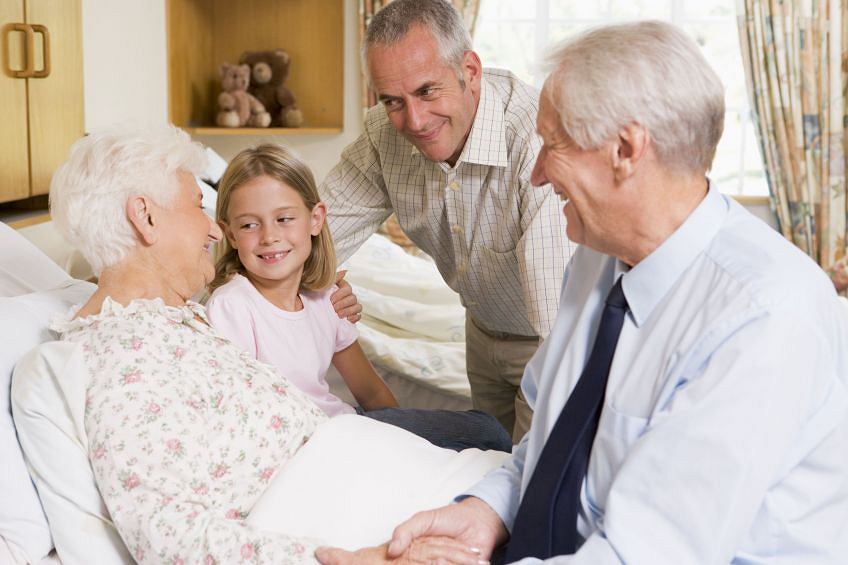 gdy ktoś jest chory – odwiedzajcie go,
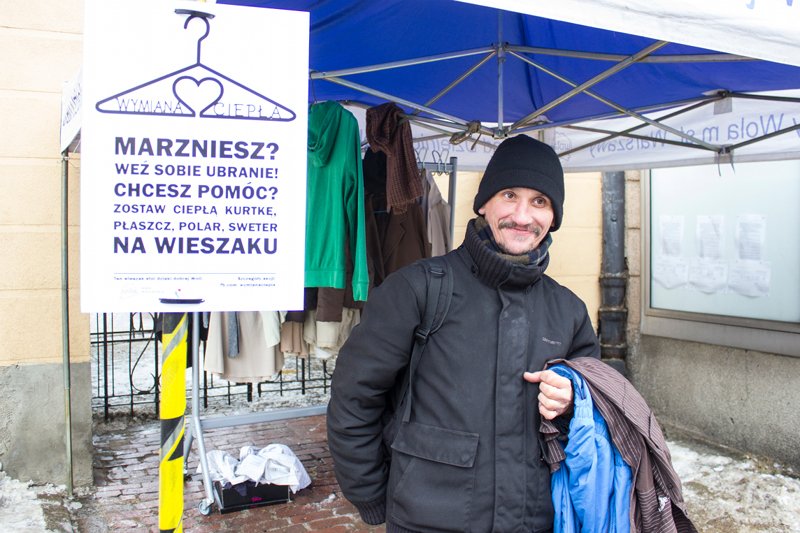 gdy ktoś jest zmarznięty – 
dajcie mu płaszcz
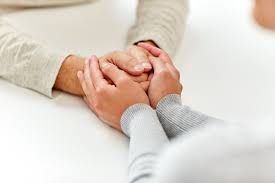 gdy ktoś potrzebuje pomocy – pomóżcie mu
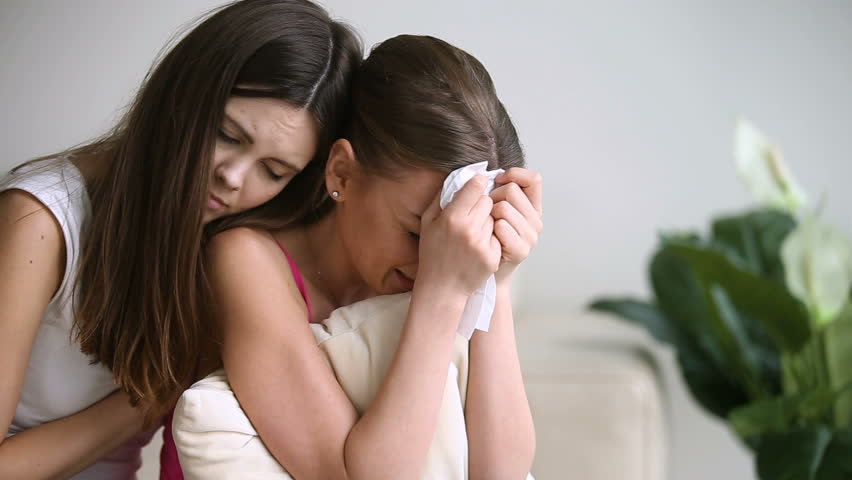 gdy ktoś jest smutny – pocieszcie go,
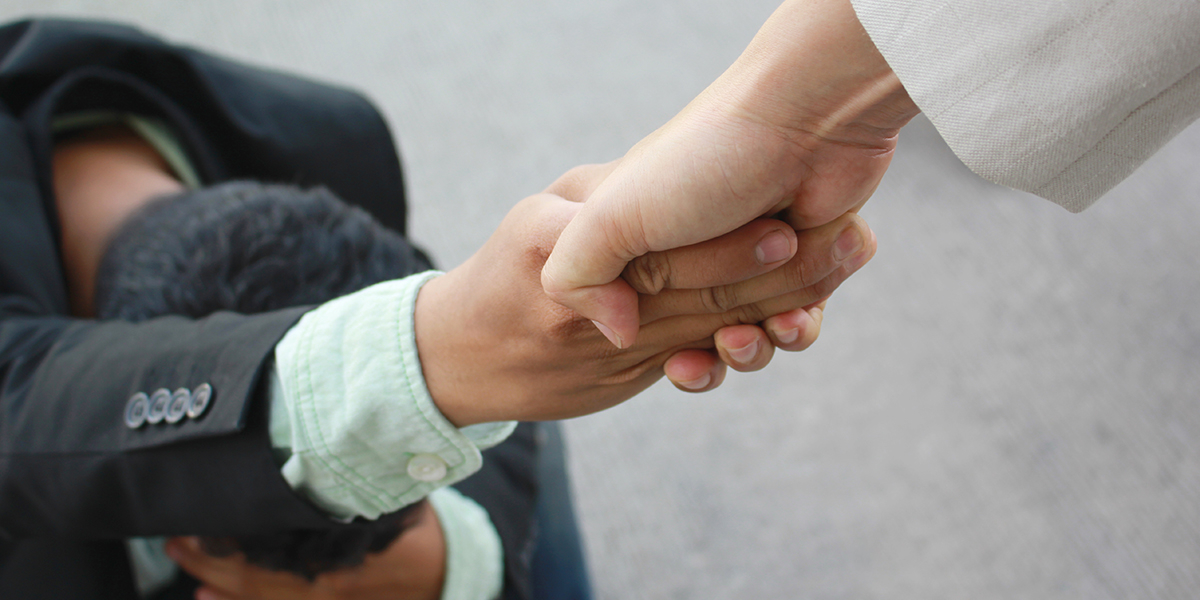 gdy ktoś źle postępuje – upomnijcie go....
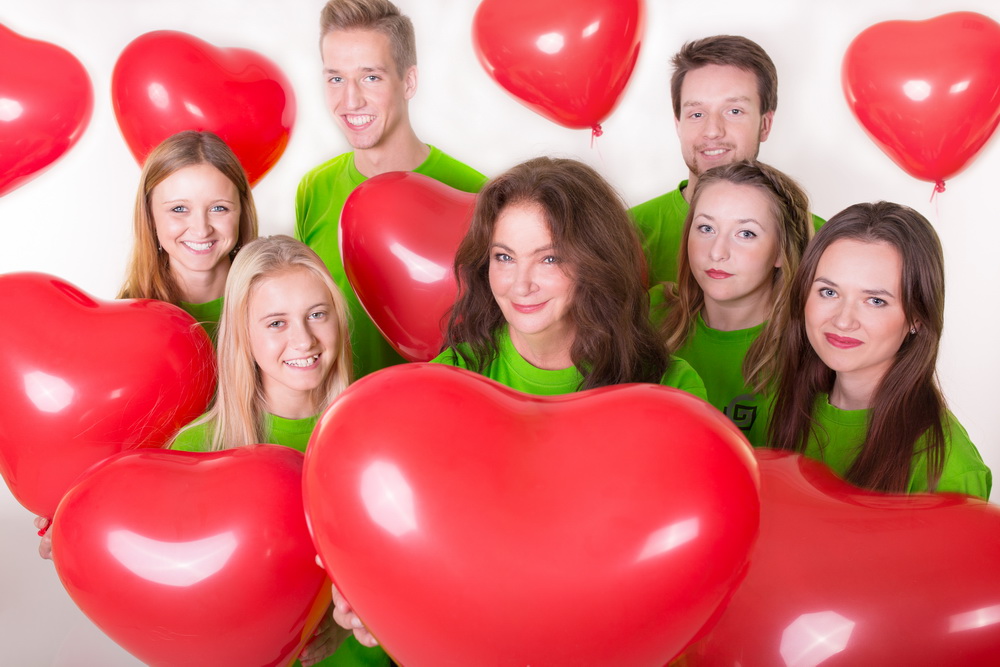 Robiąc tak będziecie szczęśliwi. 
Pamiętajcie, wasza dobroć i pomoc innym będzie dla ludzi znakiem, że jesteście moimi uczniami i przyjaciółmi.
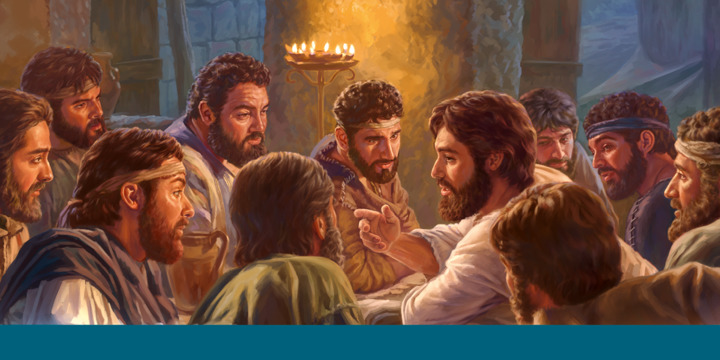 Gdy Jezus  obmył uczniom nogi usiadł przy stole. Był w tym dniu był bardzo smutny. - Chcę byście wierzyli, że jestem Synem Bożym – powiedział. Kto mnie kocha , kocha także Boga, mojego Ojca.  Mówiąc to wzruszył się. Zapadła cisza.
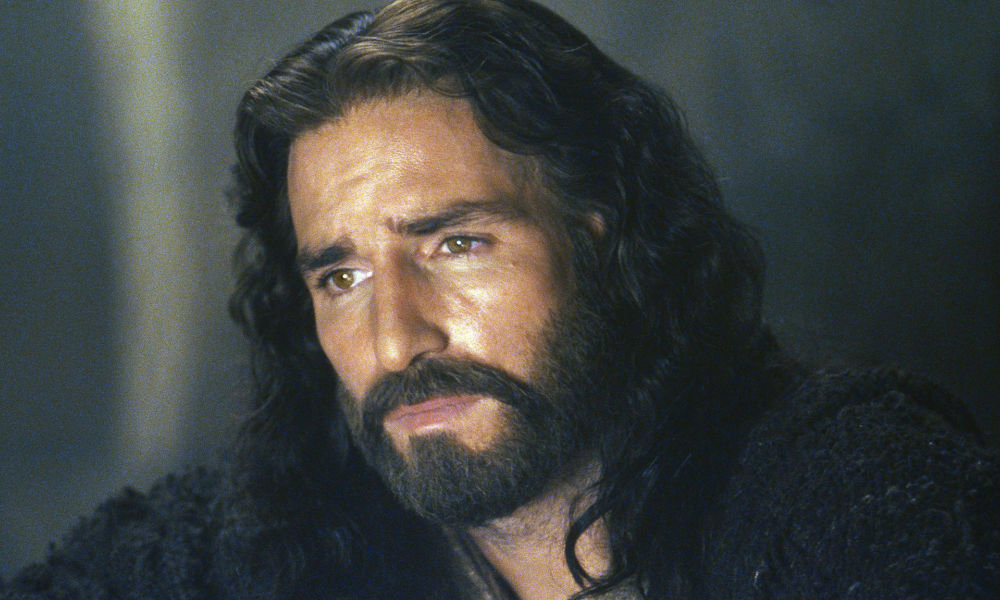 - Jeden z Was mnie zdradzi – powiedział.
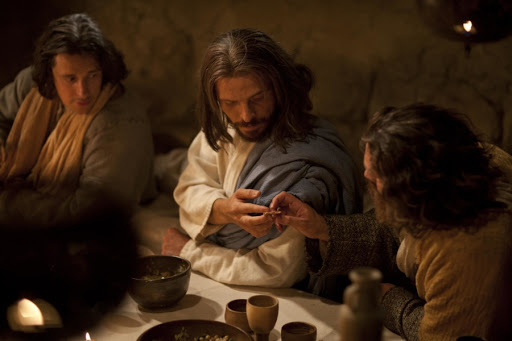 Uczniowie zdziwili się słysząc te słowa. Pytali:
- Kto to jest? Czy to ja Panie?
- Ten, któremu podam kawałek chleba – powiedział Jezus
Umoczył więc  kawałek chleba, podał Judaszowi i powiedział: czyń co masz czynić.
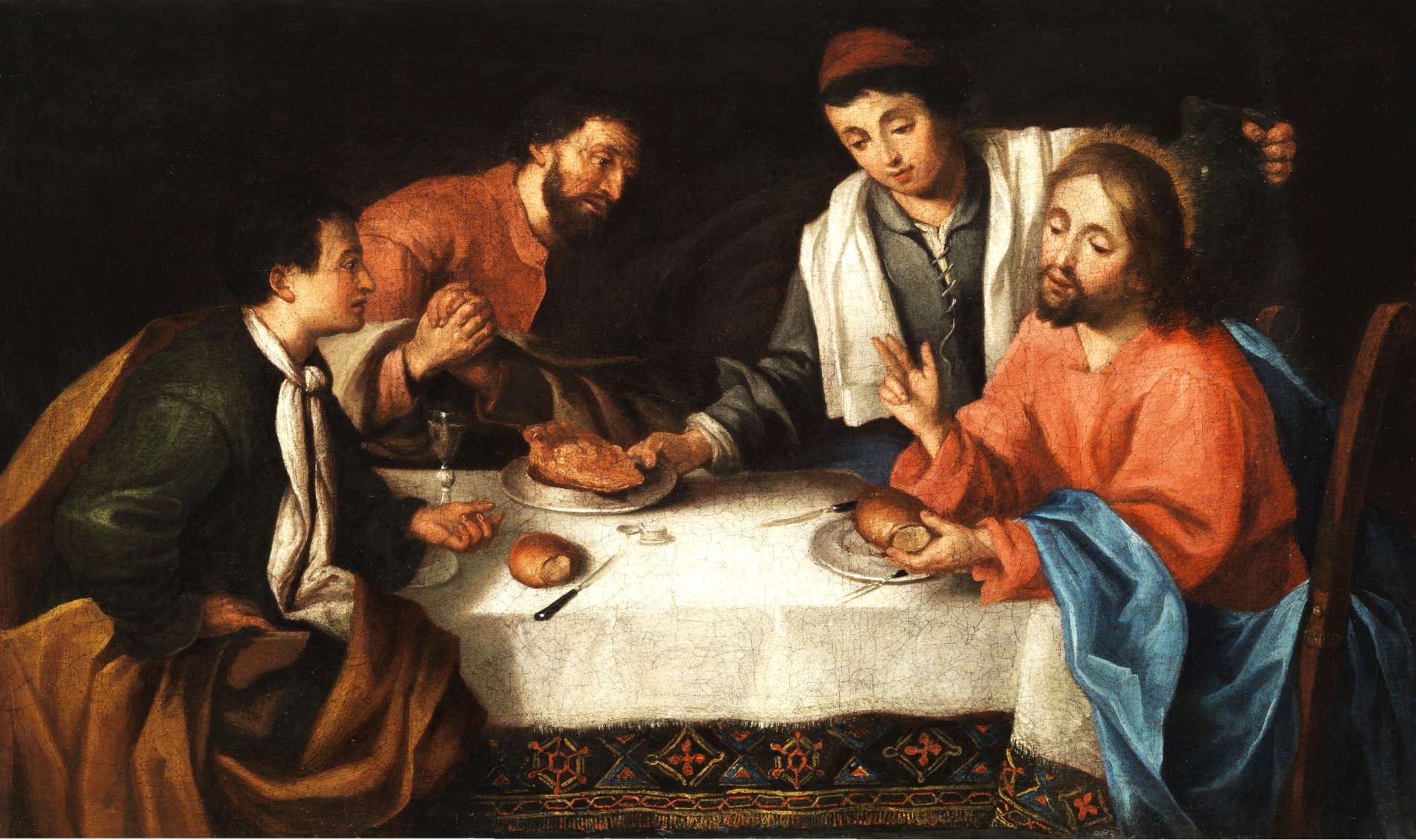 Gdy Judasz wyszedł  z Wieczernika, a  była już wtedy noc, Jezus wziął chleb, podziękował Bogu za niego i połamał go, aby wszyscy mogli wziąć po kawałku.
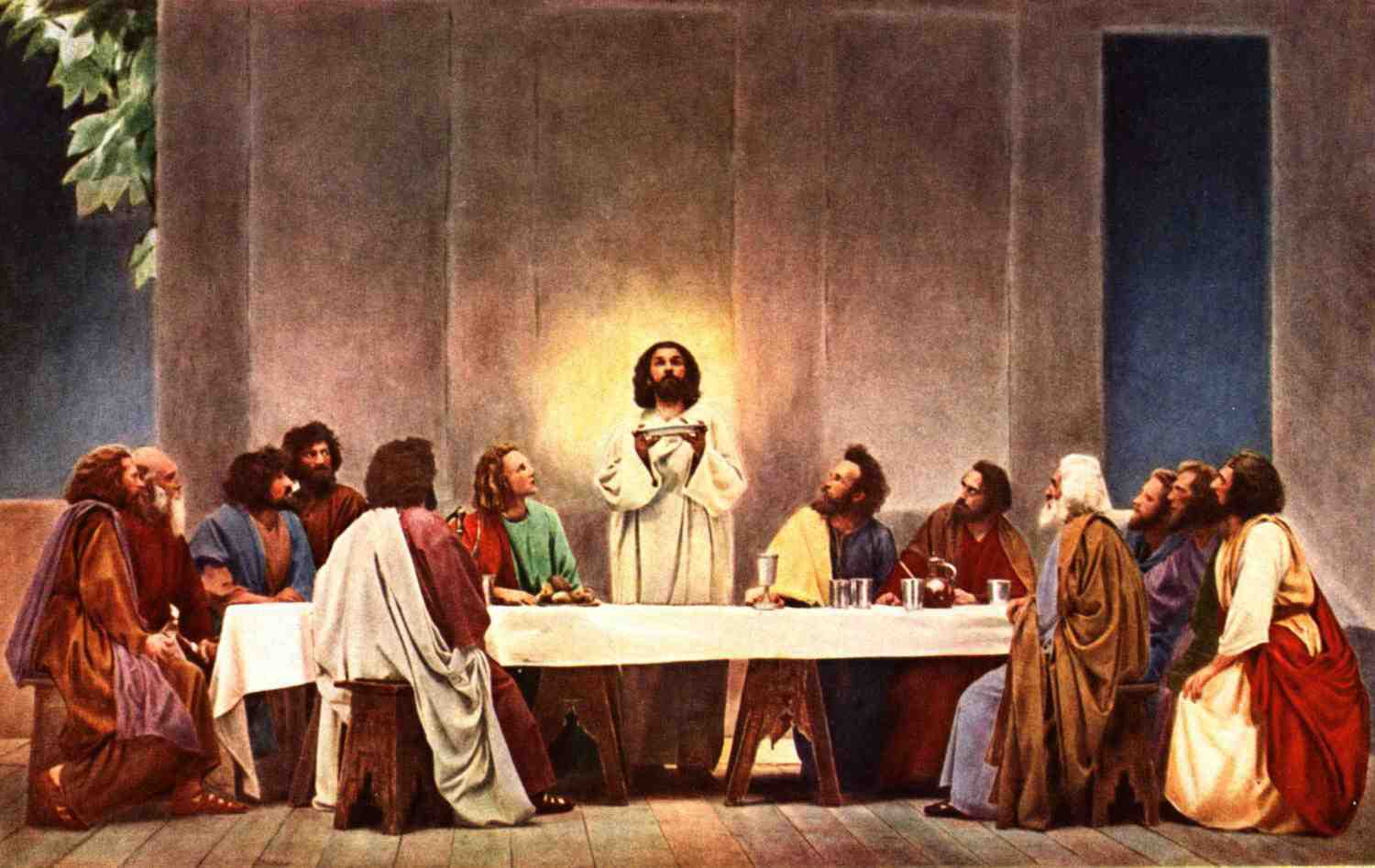 – Ten chleb stanie się teraz moim Ciałem, które za was będzie wydane. Znaczy to, że gdy odejdę do Ojca i tak będziecie mogli się ze mną spotykać. Na znak mojej miłości zostawiam wam swoje Ciało pod postacią chleba. W ten sposób będę z wami zawsze, a wy będziecie to czynić na moją pamiątkę.
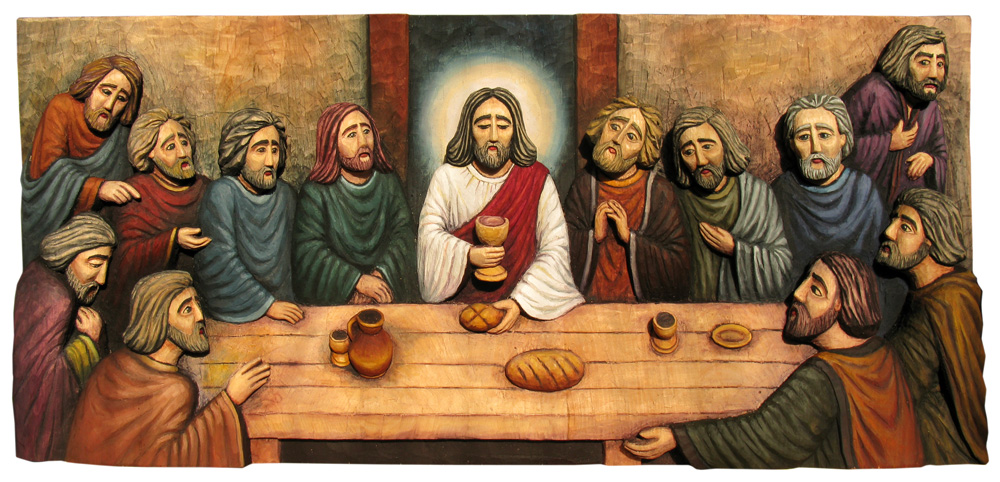 Potem wziął kielich z winem, podziękował za nie Bogu i podał kielich swoim uczniom. 
– To jest moja Krew, która zostanie przelana za wasze ocalenie.
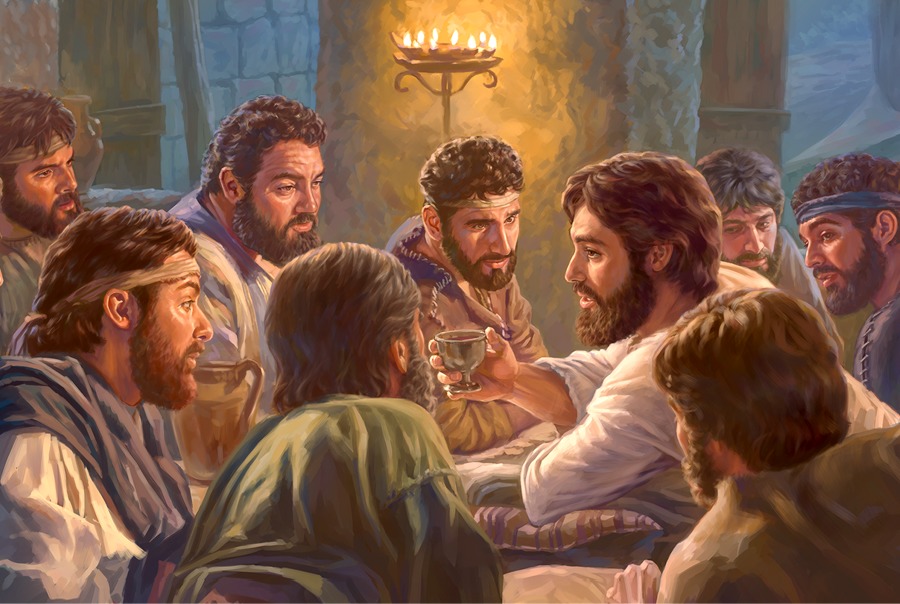 Potem Jezus rzekł do swoich przyjaciół:
 – Przygotowuję się, aby wrócić do Boga, mojego Ojca – rzekł – lecz powrócę. Pewnego dnia przyjdę po was i będziecie z Bogiem na zawsze. Ja zawsze będę was kochał.
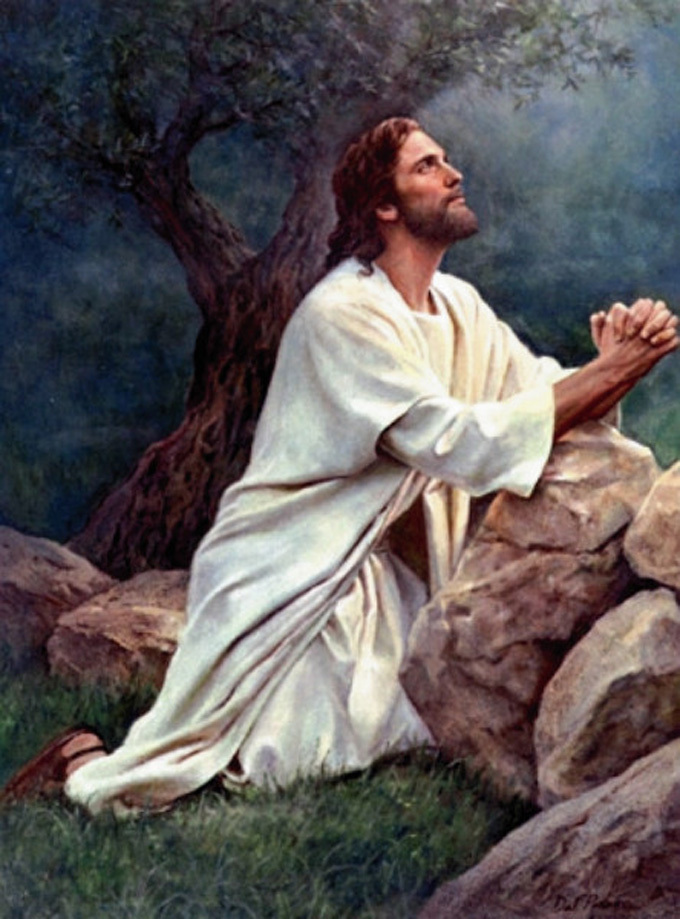 Po wieczerzy Jezus i apostołowie wyszli na zewnątrz, aby przejść się aż do Ogrodu Oliwnego. Było tam cicho między drzewami i Jezus lubił tam się modlić. Poprosił swoich uczniów, aby zaczekali, a sam zaczął rozmawiać z Bogiem na modlitwie.
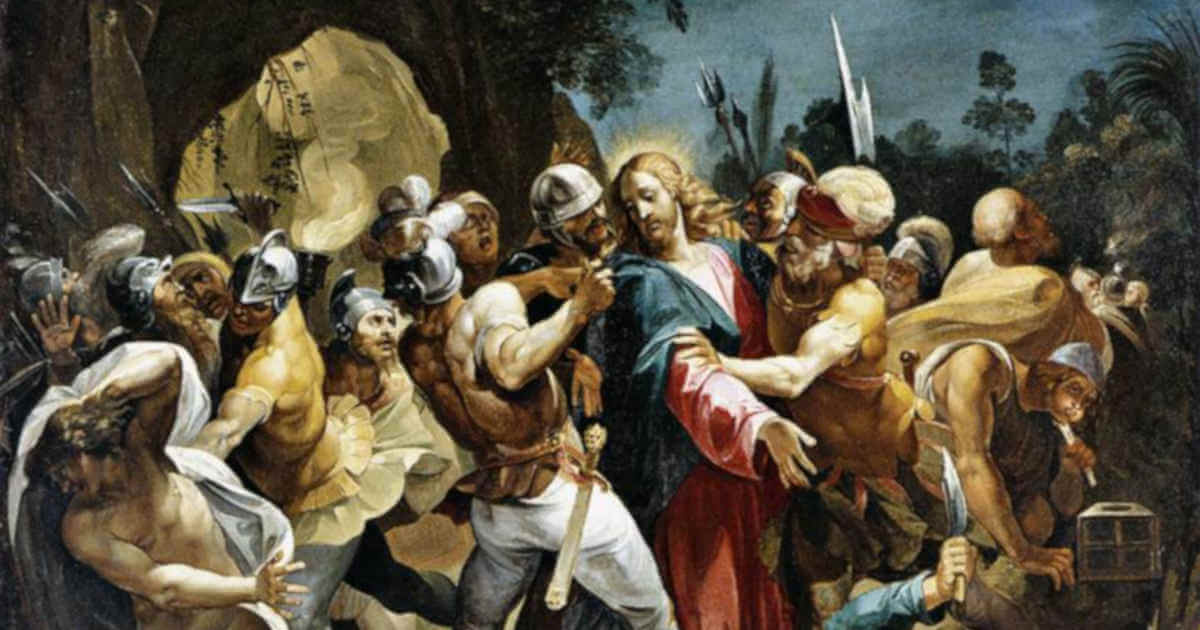 Nagle, światła pochodni rozbłysły między drzewami. Nadchodzili jacyś ludzie. Byli to żołnierze, którzy przyszli pojmać Jezusa a z nimi Judasz, który zdradził i wydał im Jezusa.